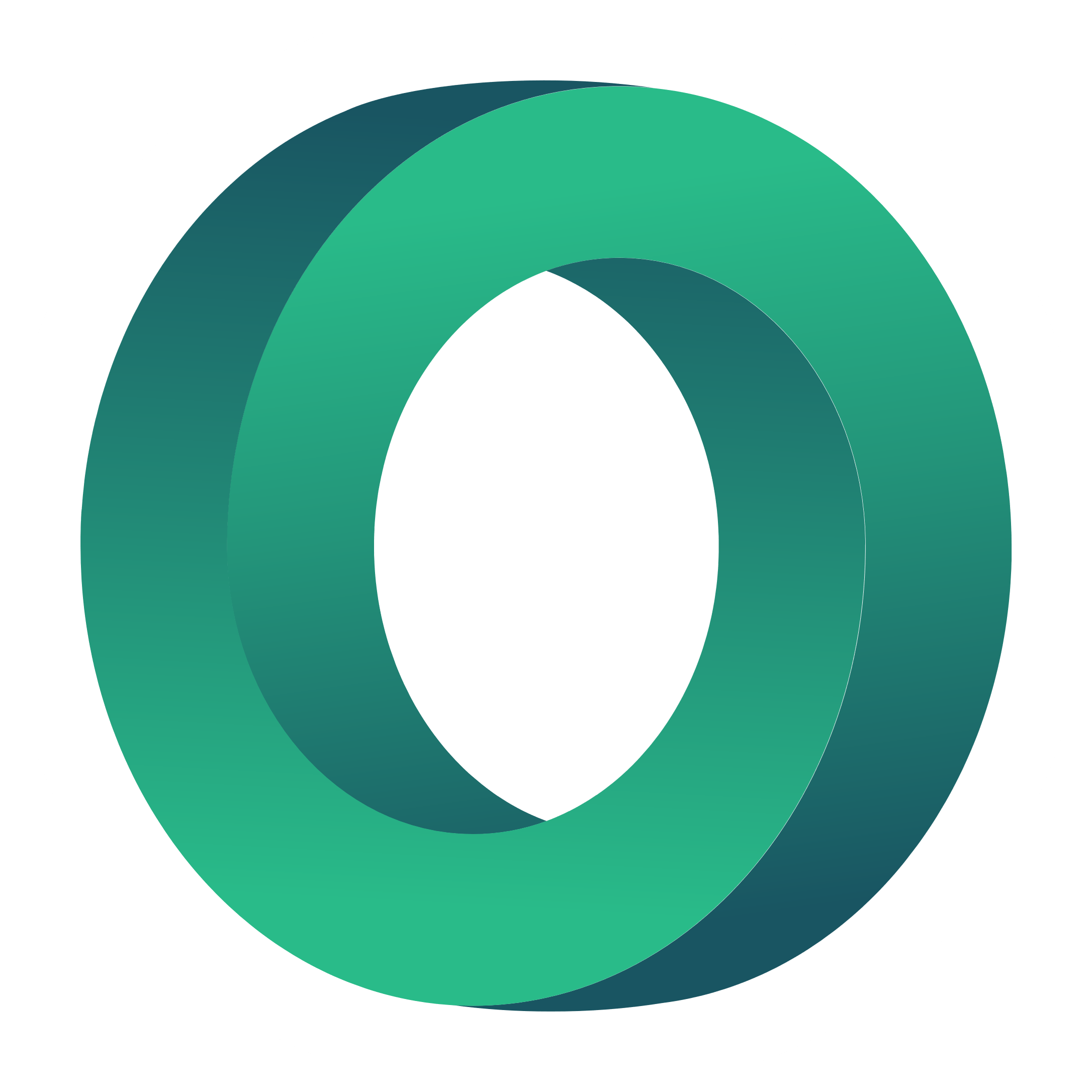 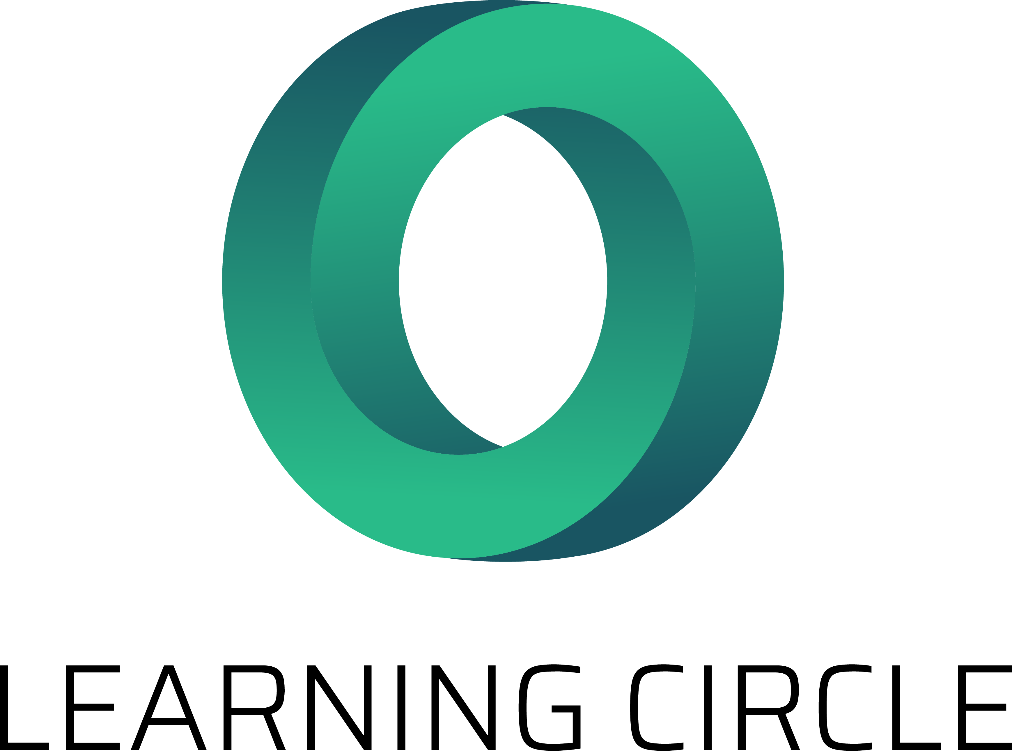 IO1: Πρόγραμμα ενδοϋπηρεσιακής κατάρτισηςΕνότητα 8: Εύρεση συνεργατών - Επέκταση του δικτύου και κοινωνική επιχειρηματικότητα- PPT2
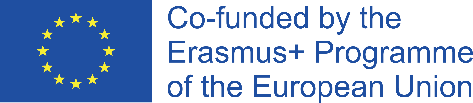 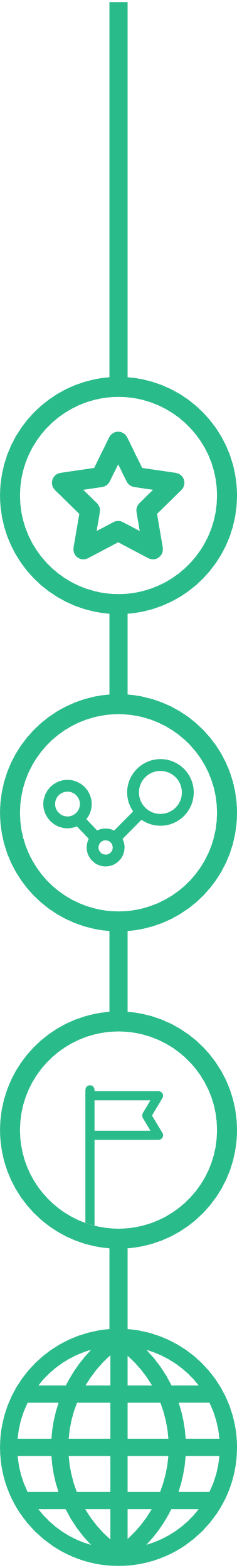 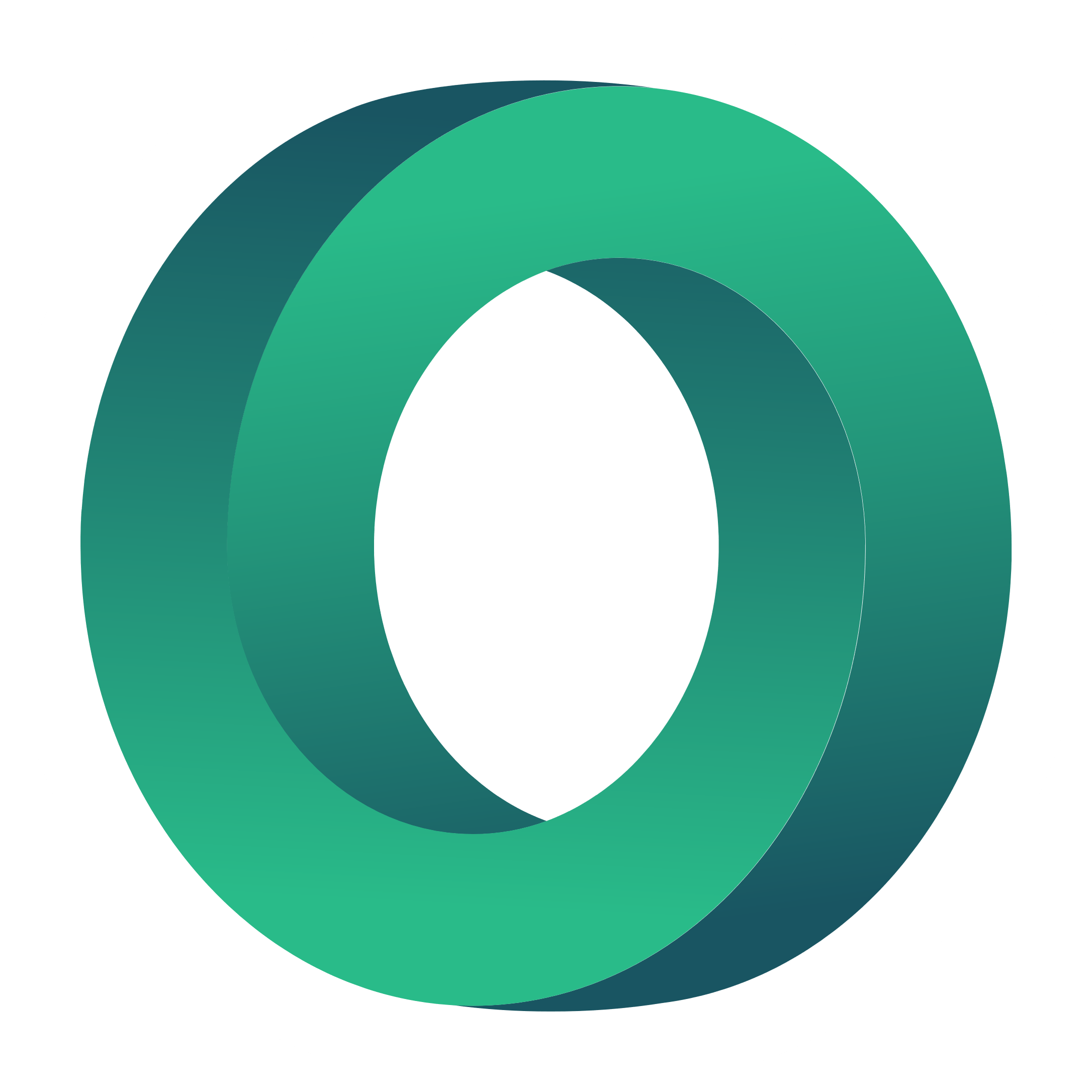 Ενότητα 8: Περιεχόμενα
1
Ενδιαφερόμενα μέρη σε μια κοινωνική επιχείρηση
Μέτρηση του κοινωνικού αντίκτυπου
2
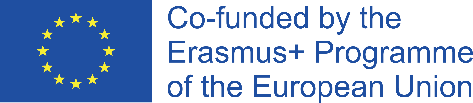 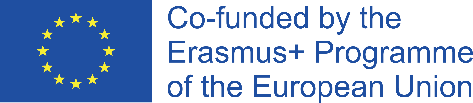 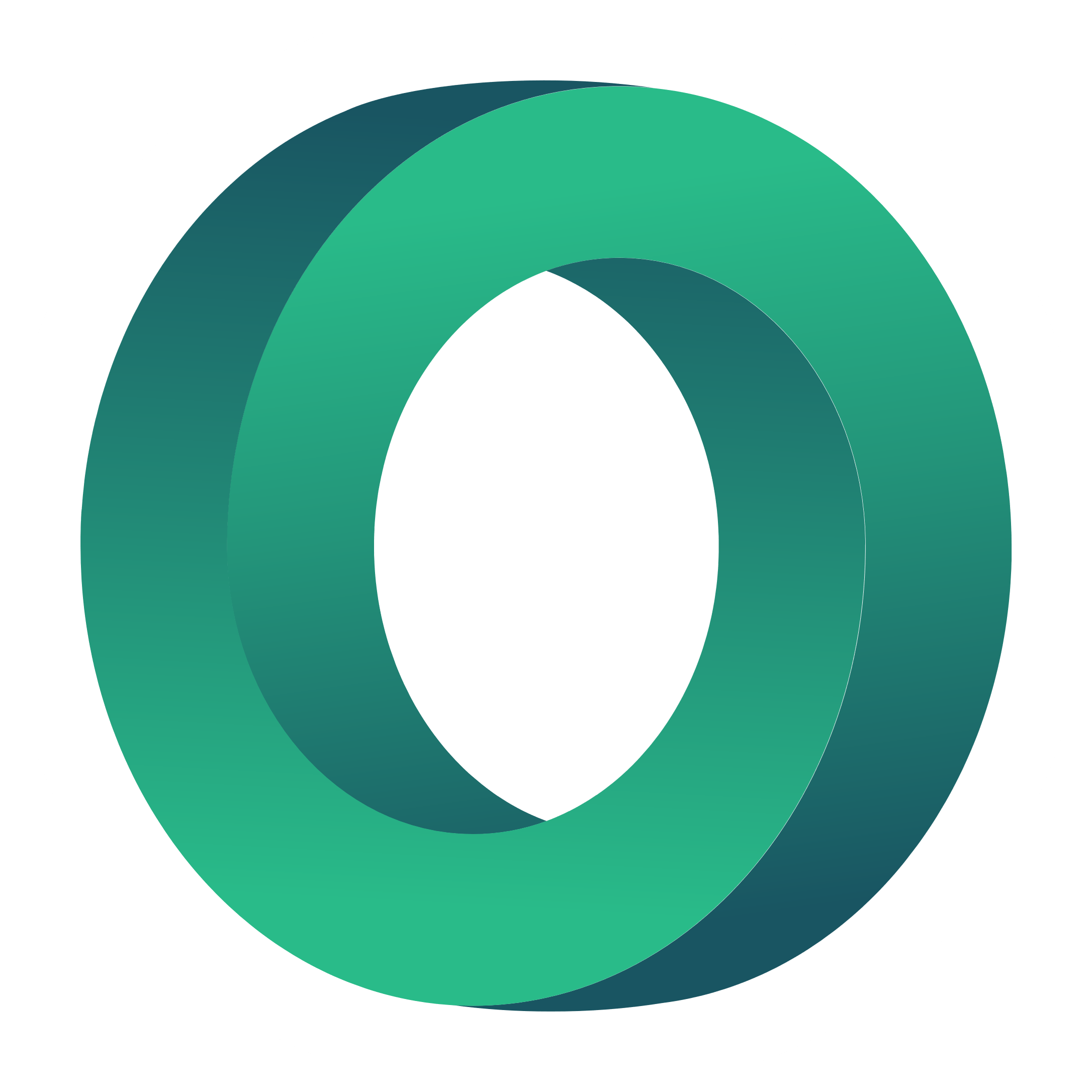 ΣΤΟΧΟΙ
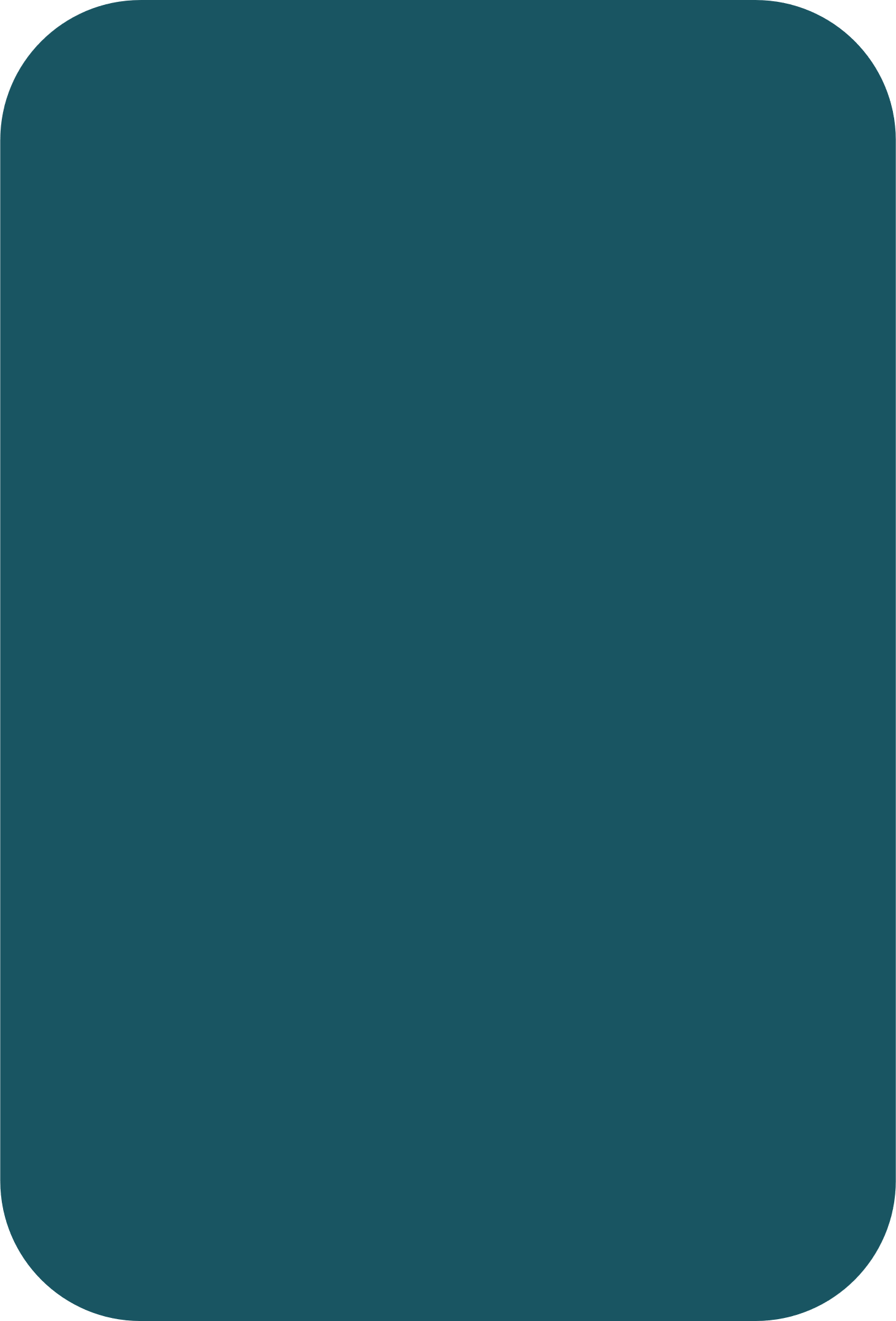 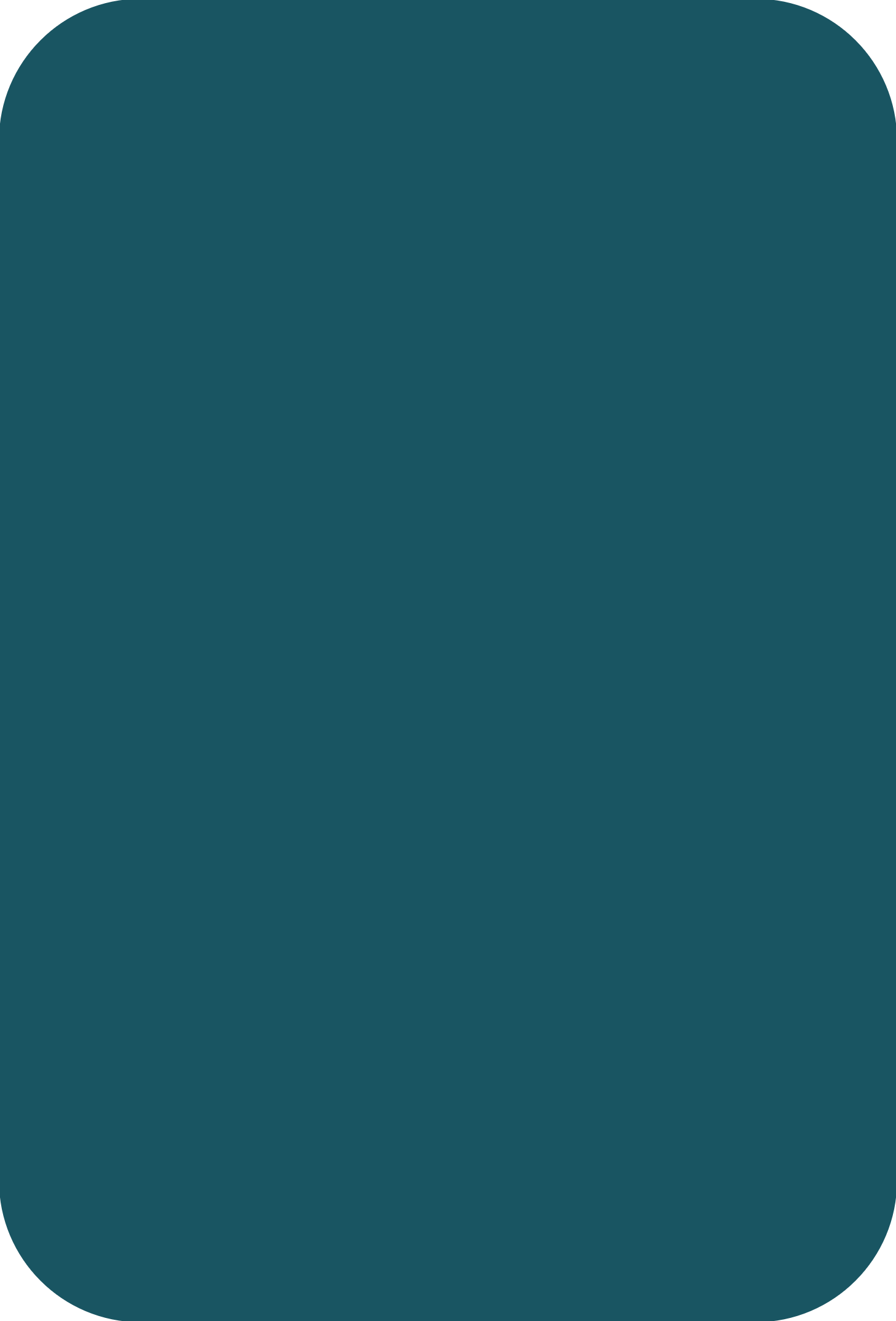 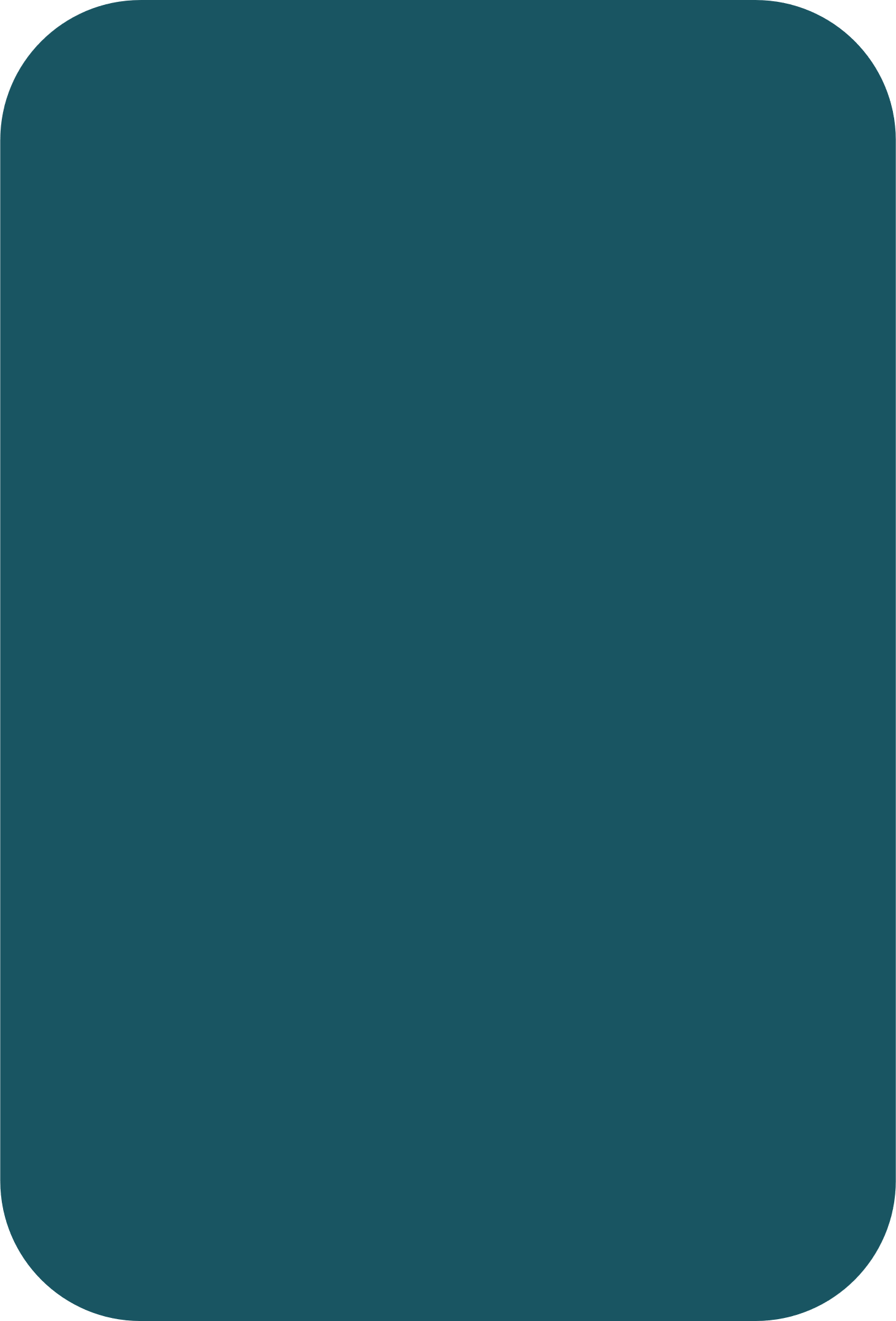 ΓΝΩΡΙΣΤΕ
ΚΑΤΑΝΟΗΣΗ
COMPREHEND
Ποιος είναι ο κοινωνικός αντίκτυπος
Να κατανοήσουν τη σημασία της μέτρησης του κοινωνικού αντίκτυπου
Τα βασικά στοιχεία για τη μέτρηση του κοινωνικού αντίκτυπου ενός οργανισμού
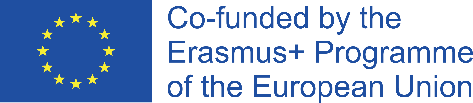 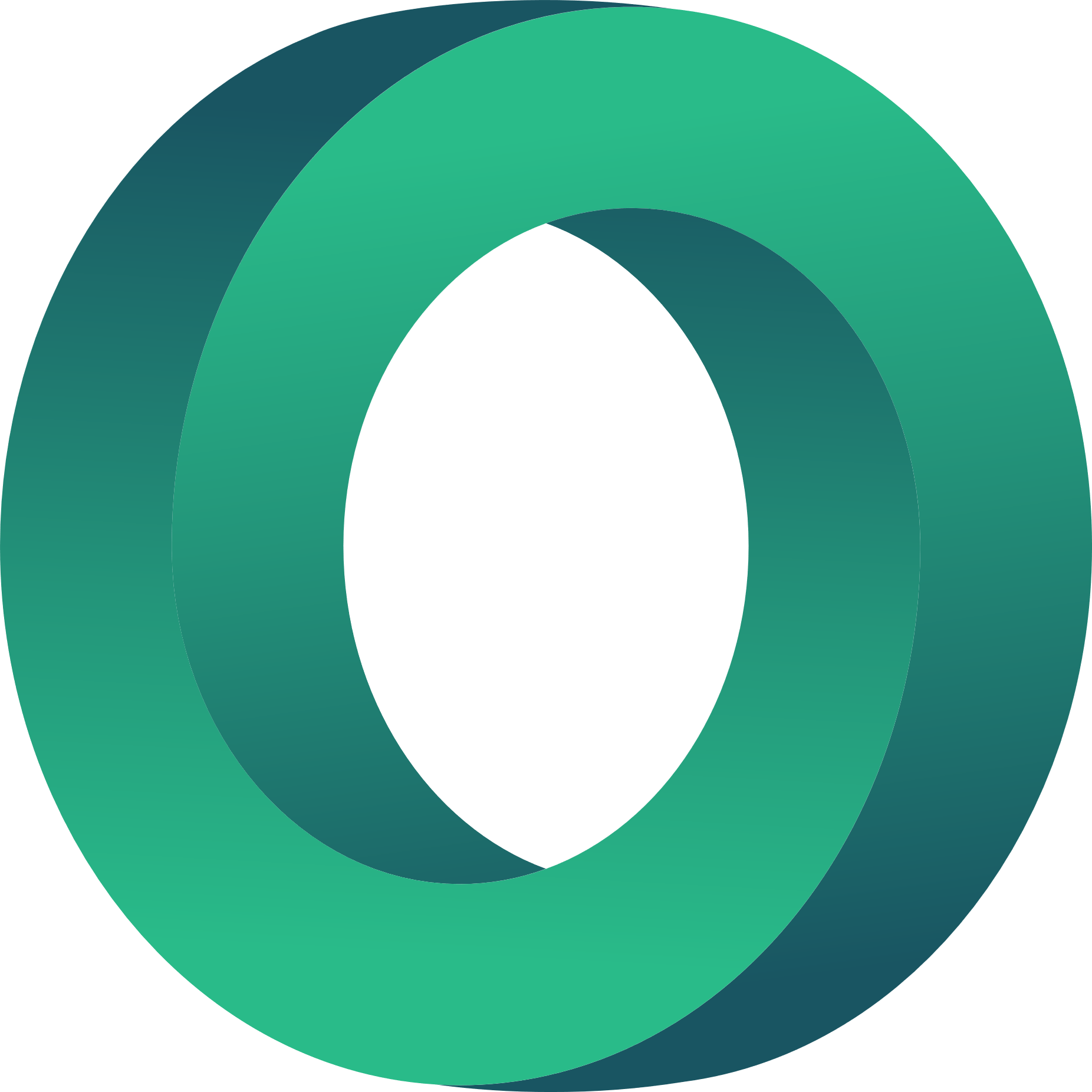 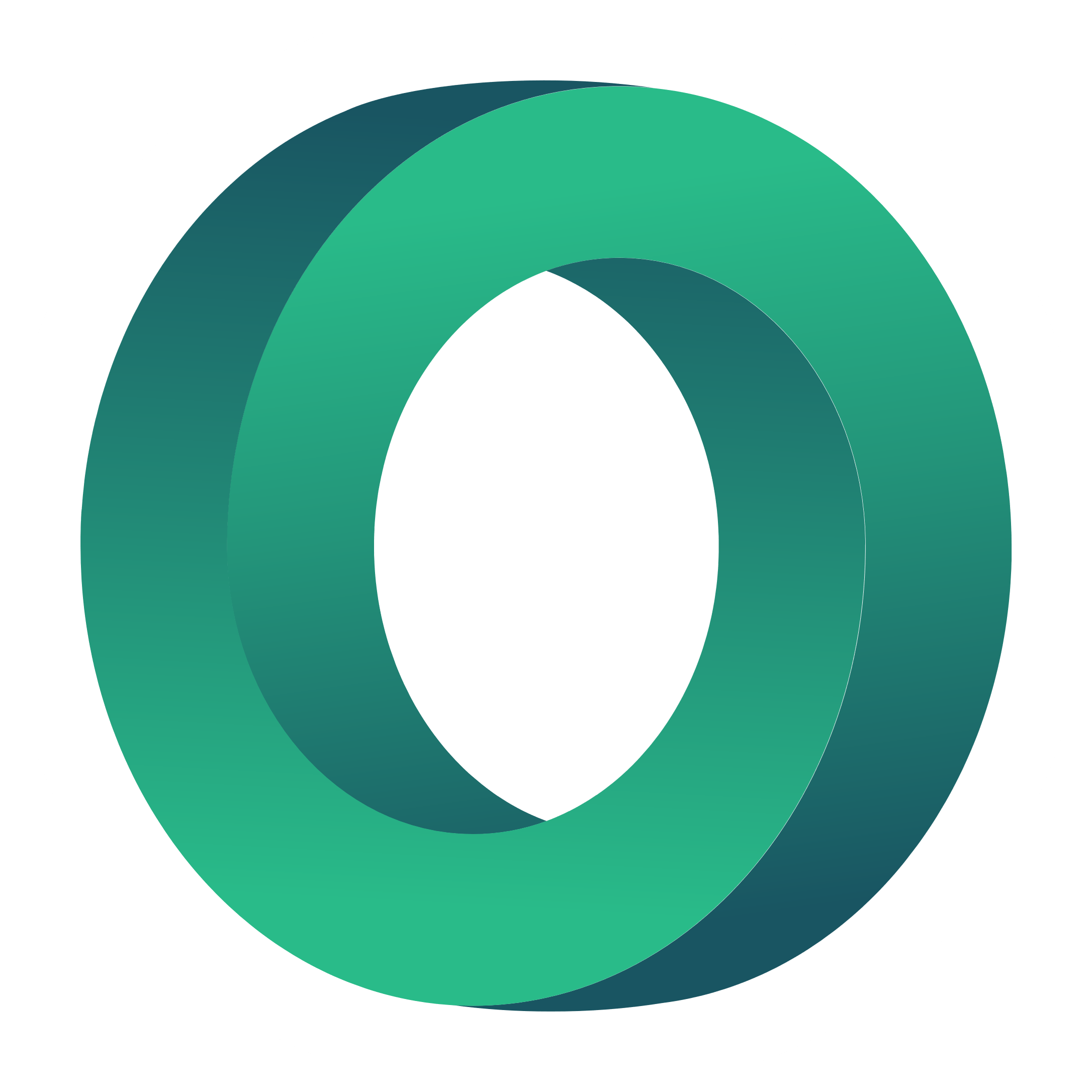 Κοινωνικός αντίκτυπος
Ο κοινωνικός αντίκτυπος είναι η επίδραση που έχουν οι δράσεις ενός οργανισμού στην ευημερία της κοινότητας.  
Πρόκειται για σημαντική, θετική αλλαγή που αντιμετωπίζει μια πιεστική κοινωνική πρόκληση - όπως η εγκληματικότητα, η κατάθλιψη, η ανεργία. 
Η δημιουργία κοινωνικού αντίκτυπου είναι το αποτέλεσμα ενός σκόπιμου συνόλου δραστηριοτήτων με στόχο που αντιστοιχεί σε αυτόν τον ορισμό.
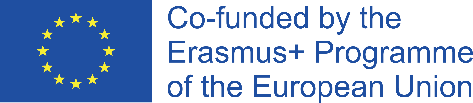 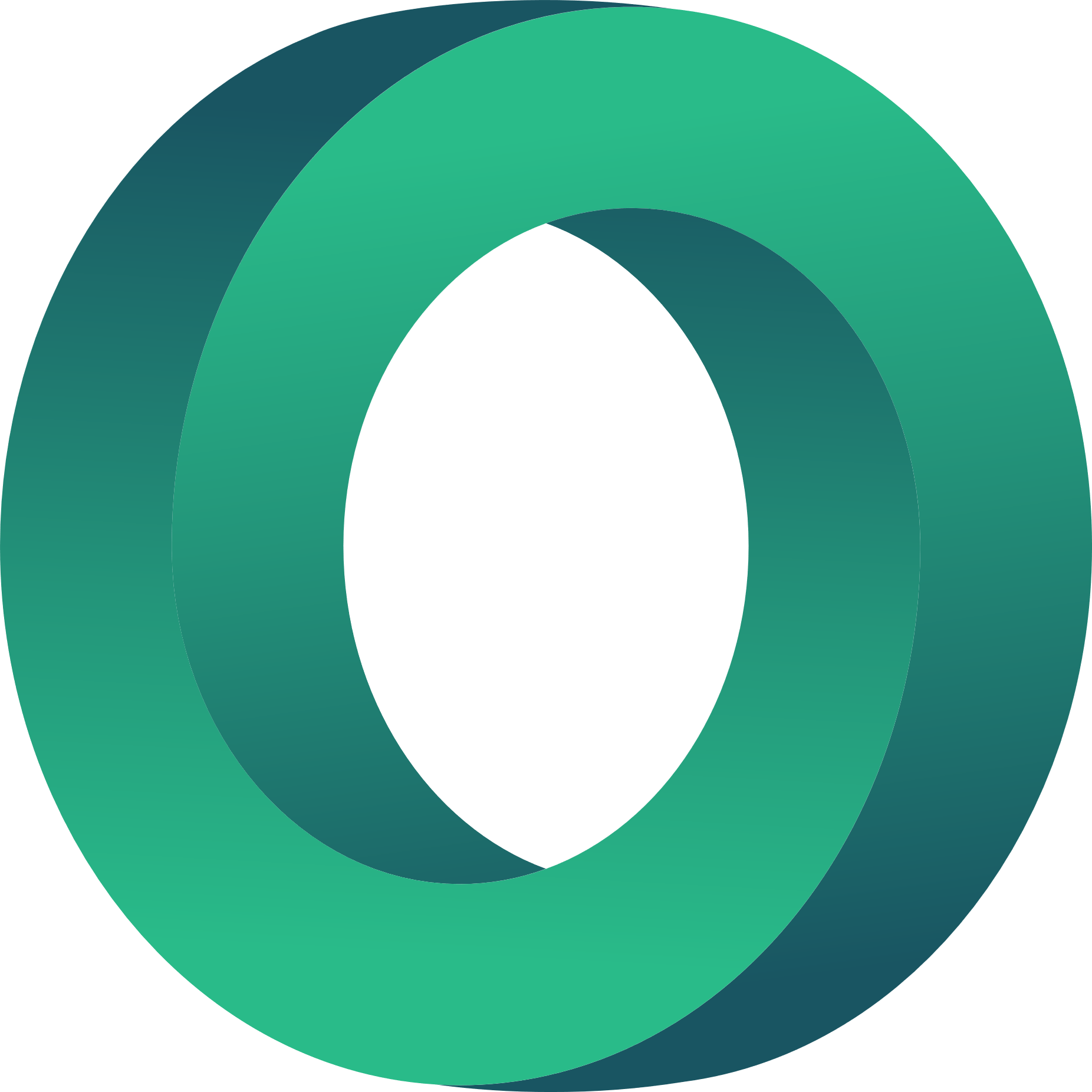 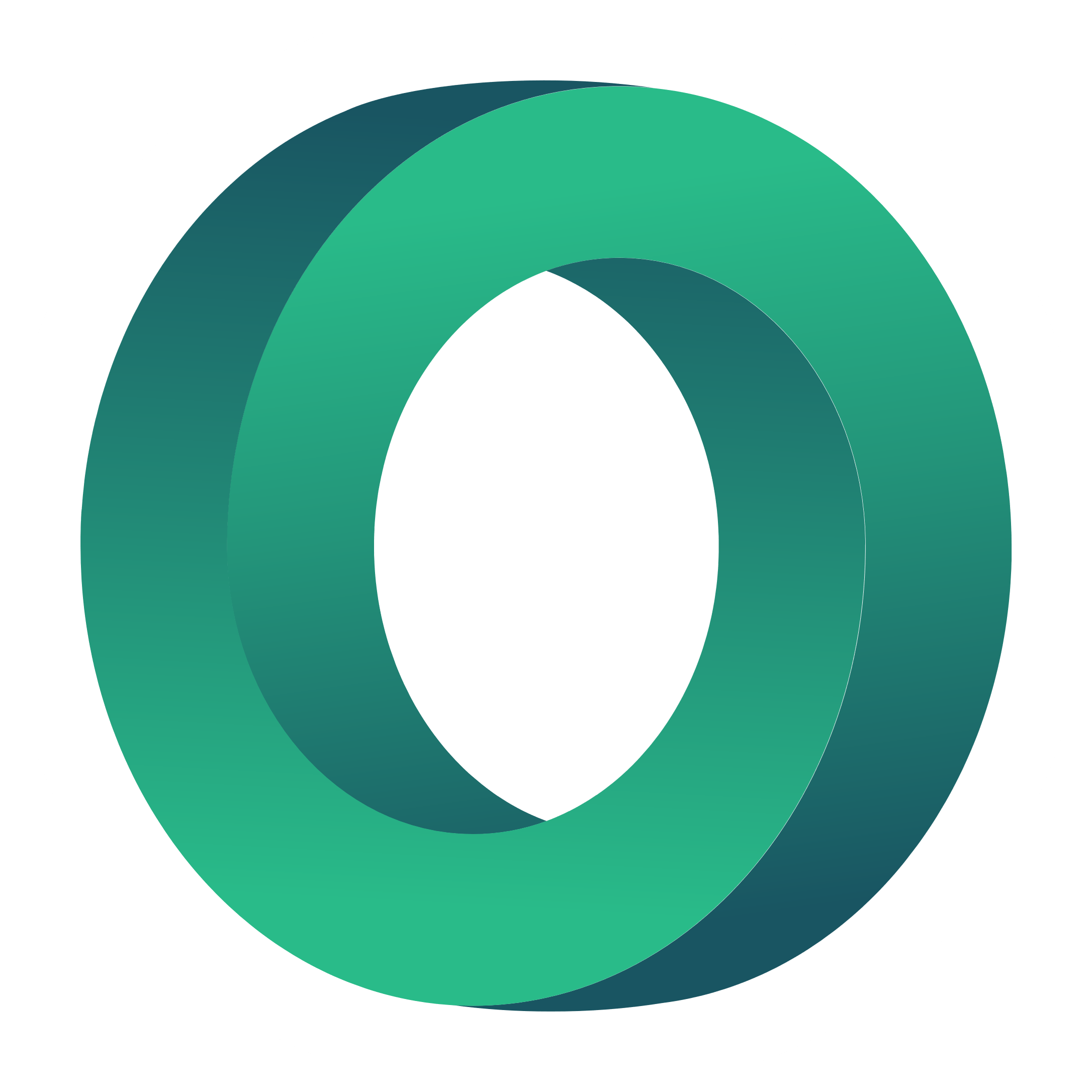 Μέτρηση του κοινωνικού αντίκτυπου
Όταν δημιουργείτε μια κοινωνική επιχείρηση θα πρέπει να είστε σίγουροι για τον αντίκτυπο που θα έχετε στους δικαιούχους. 
Αλλά δεν αρκεί μόνο να γνωρίζετε - πρέπει να συλλέγετε πραγματικά δεδομένα που θα δείχνουν τη διαφορά που κάνετε στον κόσμο. Σε αυτό το σημείο έρχεται η μέτρηση του κοινωνικού αντίκτυπου.
Η μέτρηση του κοινωνικού αντίκτυπου θα επιτρέψει στον οργανισμό σας να αποδείξει και να βελτιωθεί. 
Αποδείξτε στα ενδιαφερόμενα μέρη (συμπεριλαμβανομένων των χρηματοδοτών) ότι αυτό που κάνει ο οργανισμός σας κάνει τη διαφορά. 
Η μέτρηση και η αξιολόγηση θα επιτρέψουν επίσης στον οργανισμό σας να βελτιώσει τον αντίκτυπό του, εντοπίζοντας τα δυνατά σημεία ή τις αδυναμίες του.
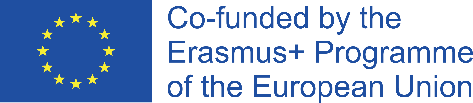 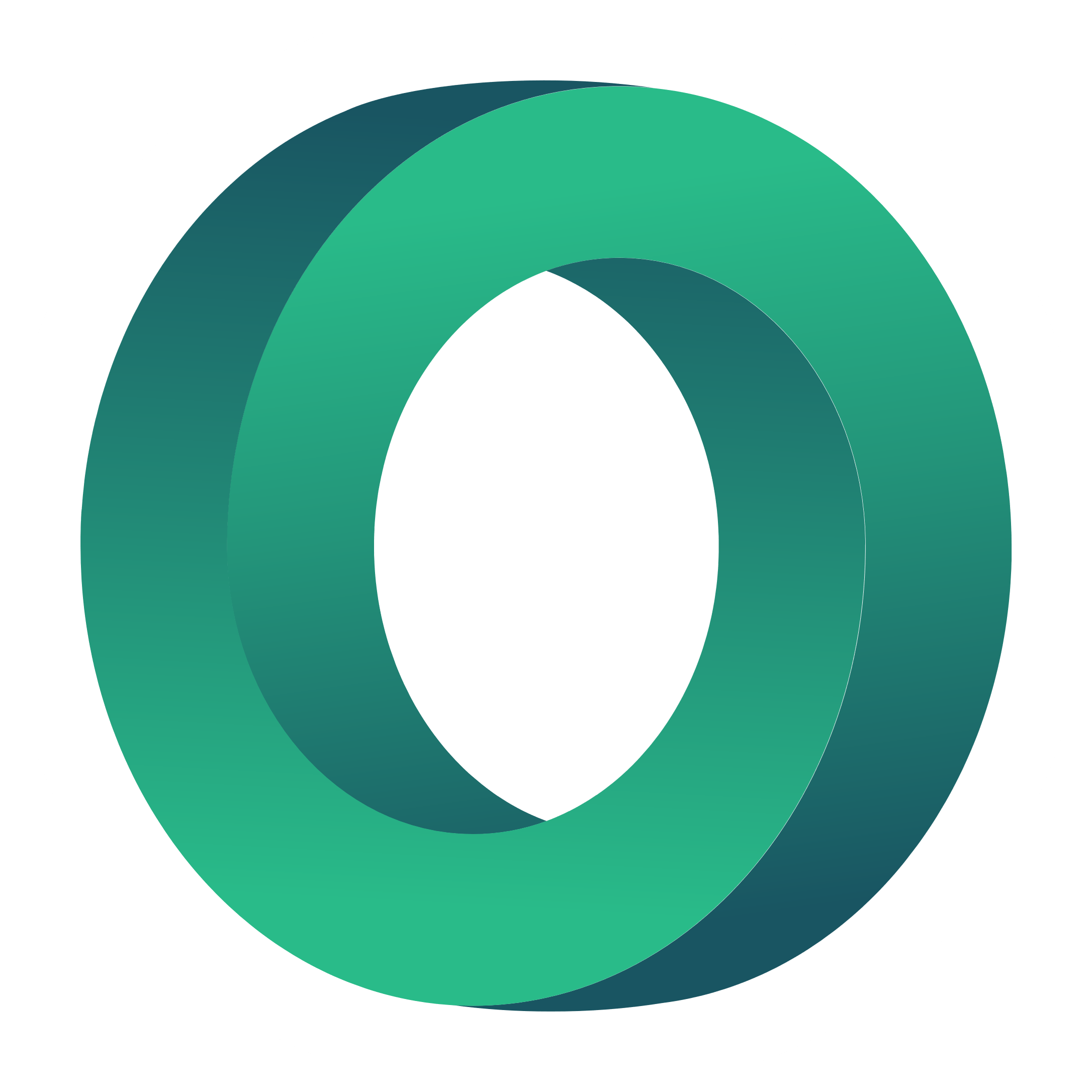 Εμπλοκή των ενδιαφερομένων μερών
Δείτε αυτό το βίντεο (2'34''): https://www.youtube.com/watch?v=VHGTsEwbOJY
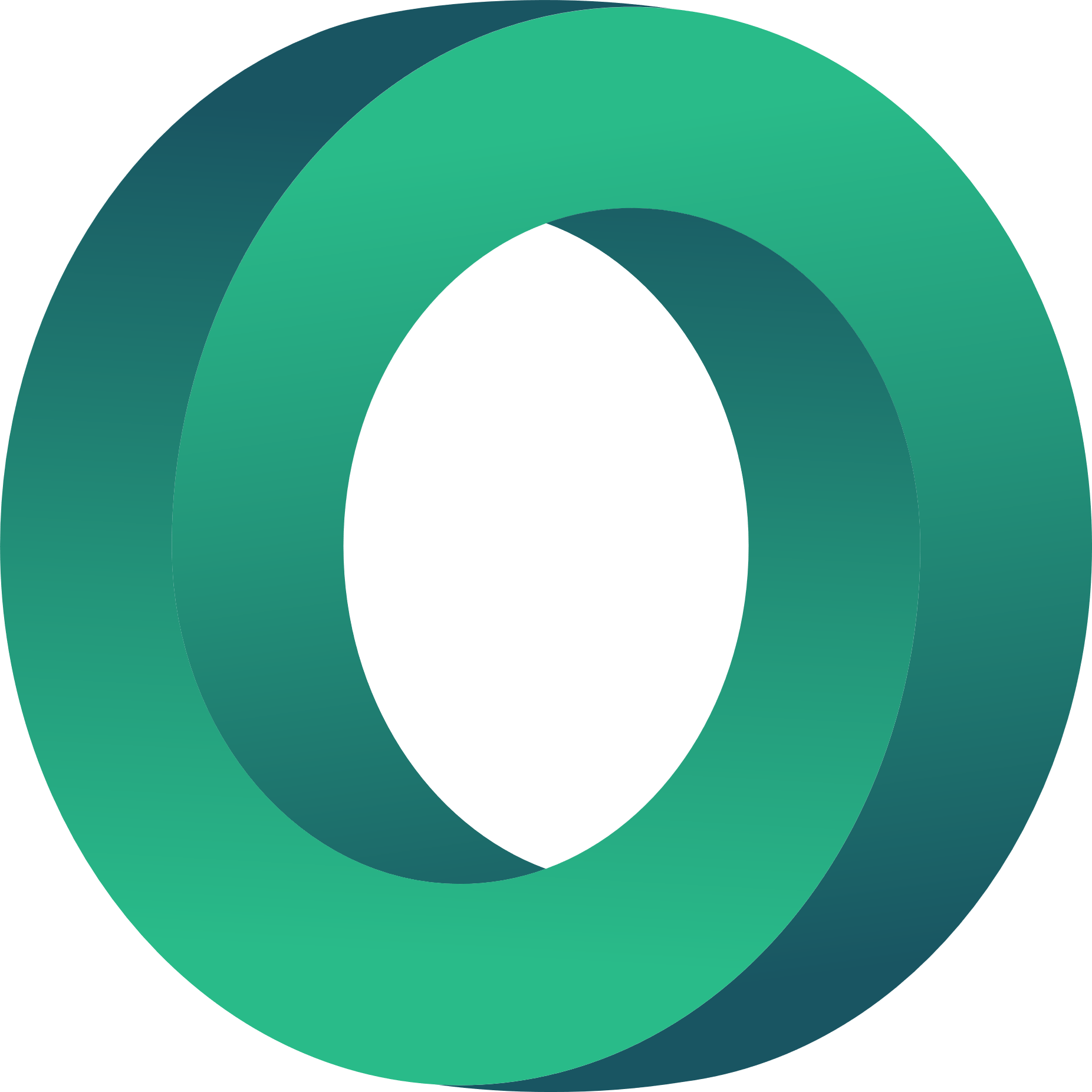 Ερωτήσεις:

Τι είναι η εμπλοκή των ενδιαφερομένων μερών;
Γιατί είναι κρίσιμο να εμπλέκονται οι ενδιαφερόμενοι φορείς;
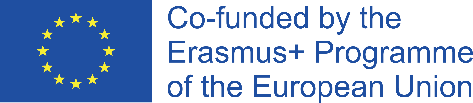 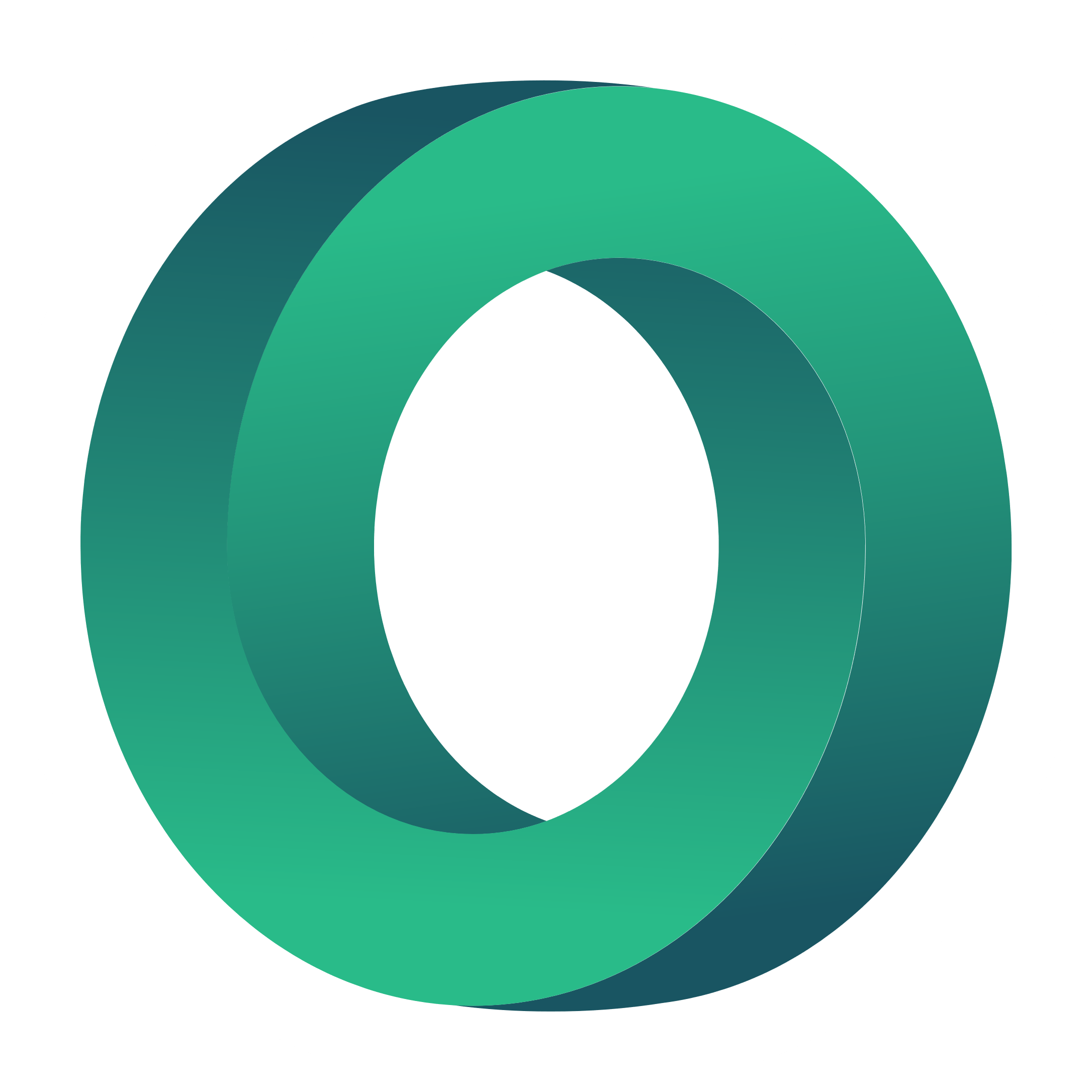 Εμπλοκή των ενδιαφερομένων μερών
Δείτε αυτό το βίντεο: https://www.youtube.com/watch?v=VHGTsEwbOJY
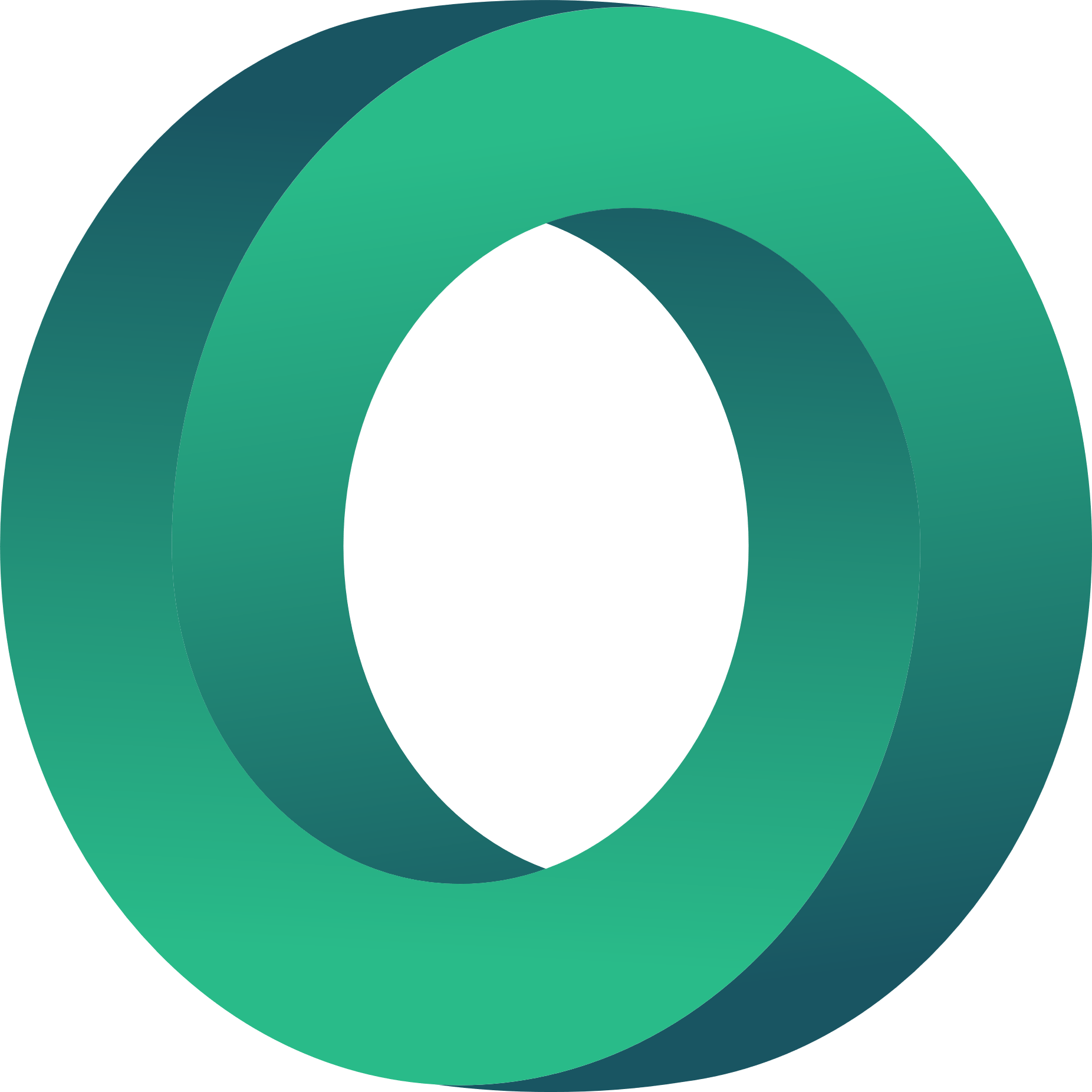 Χωρίς επαρκή δέσμευση των ενδιαφερόμενων μερών, δεν μπορείτε καν να αρχίσετε να μετράτε αποτελεσματικά τον αντίκτυπο. 

Βοηθά τους οργανισμούς να λαμβάνουν προληπτικά υπόψη τις ανάγκες και τις επιθυμίες όλων όσων έχουν συμφέροντα στον οργανισμό τους, γεγονός που μπορεί να ενισχύσει τις συνδέσεις, την εμπιστοσύνη, την αυτοπεποίθηση και την αποδοχή των βασικών πρωτοβουλιών του οργανισμού σας. 

Όταν γίνεται σωστά, μπορεί να μετριάσει τους πιθανούς κινδύνους και συγκρούσεις με τις ομάδες ενδιαφερομένων, όπως η αβεβαιότητα, η δυσαρέσκεια, η κακή ευθυγράμμιση, η αποδέσμευση και η αντίσταση στην αλλαγή.
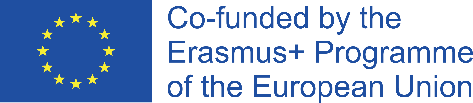 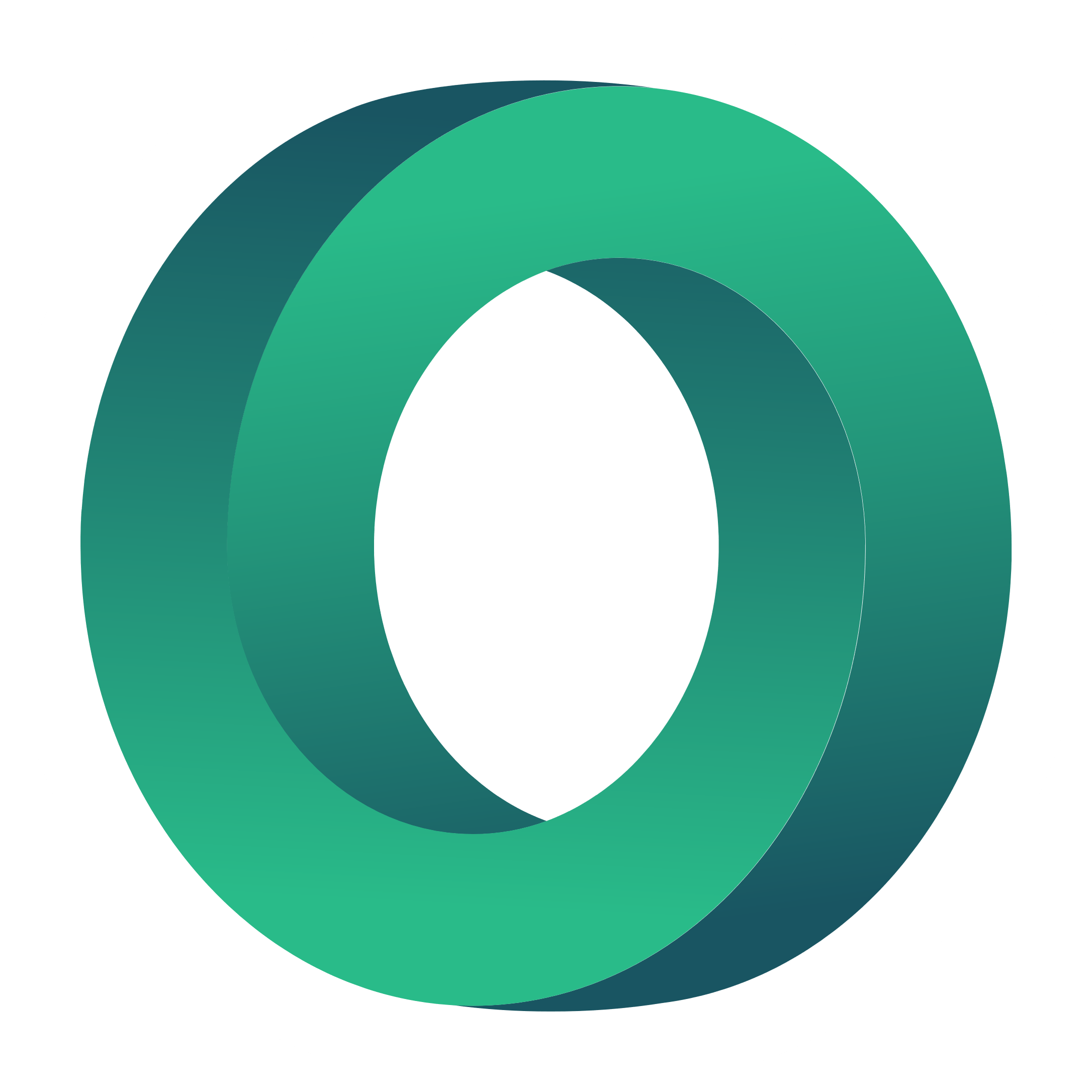 Πώς θα μετρηθεί ο κοινωνικός αντίκτυπος;
Δείτε αυτό το βίντεο (3'12''): https://www.youtube.com/watch?v=KDCYc_0h13g
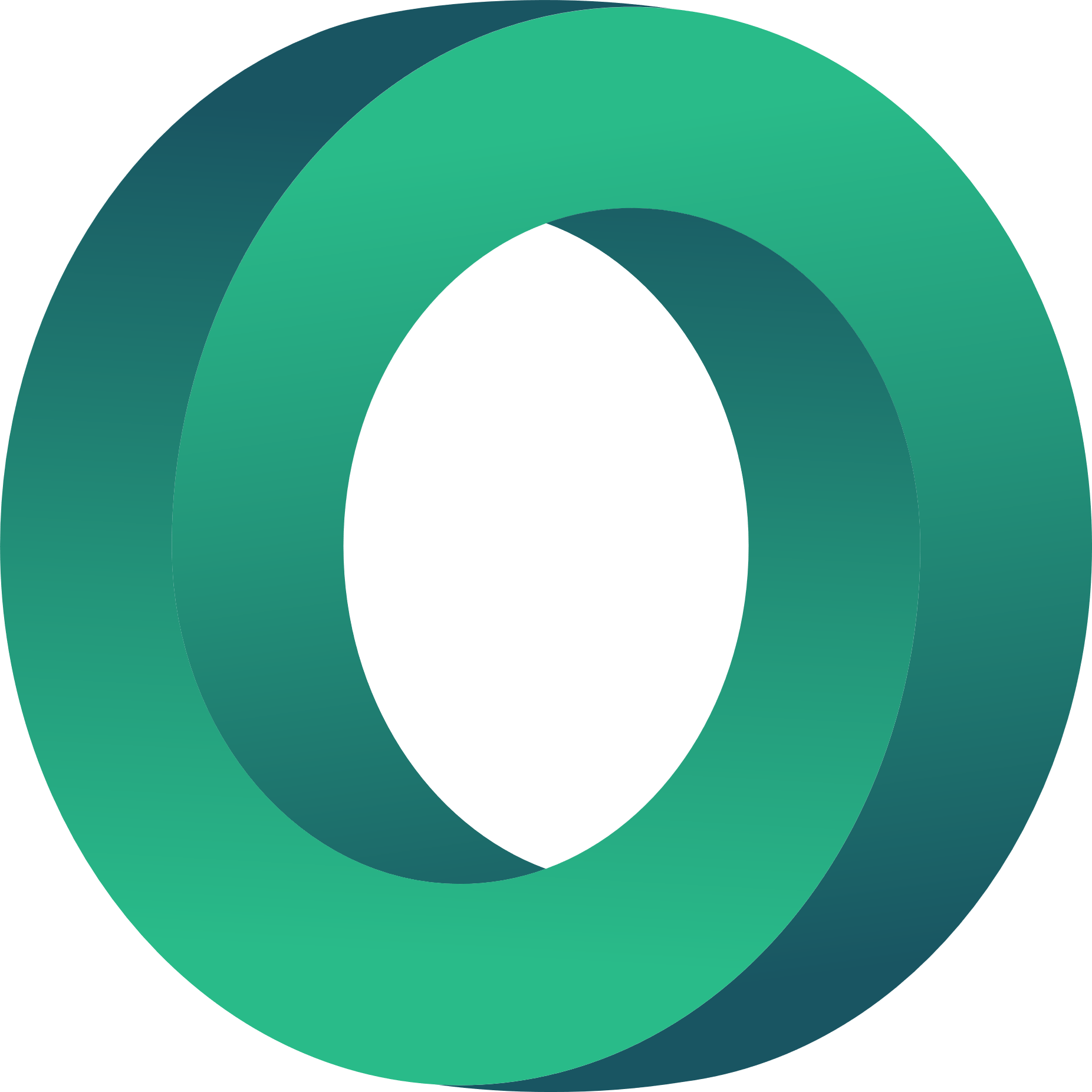 Ερωτήσεις:

Γιατί είναι σημαντική η μέτρηση του κοινωνικού αντίκτυπου;
Πώς μπορούμε να μετρήσουμε τον κοινωνικό αντίκτυπο; Ποια είναι τα κύρια βήματα;
Πώς μπορείτε να συγκεντρώνετε δεδομένα;
Πώς μπορείτε να αξιολογήσετε αυτά τα δεδομένα;
Πώς μπορείτε να μοιραστείτε τα αποτελέσματά σας αποτελεσματικά στο σωστό κοινό;
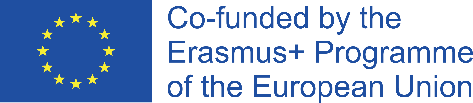 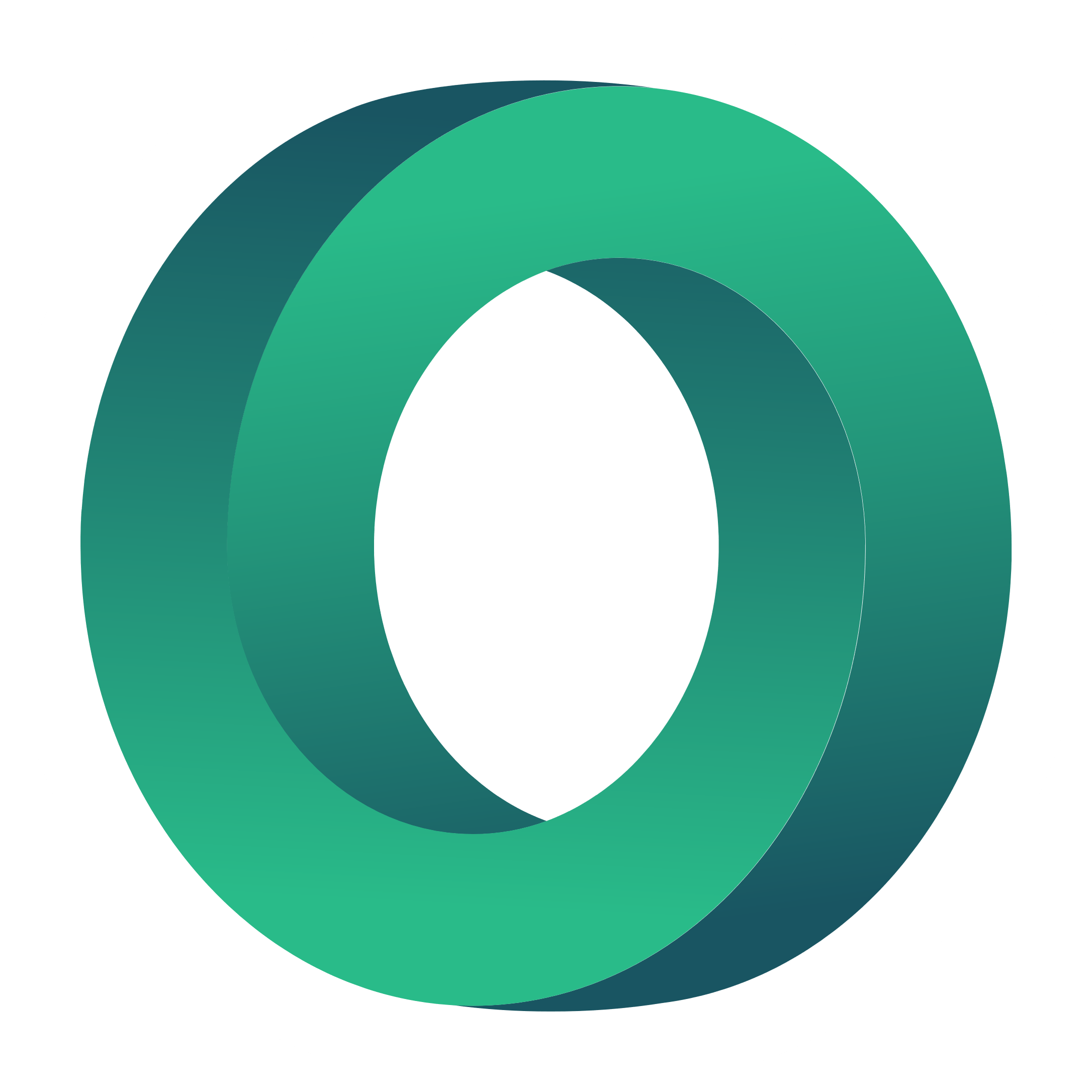 Μέτρηση των αποτελεσμάτων, όχι των εκροών
Μια έξοδος δείχνει ότι μια δραστηριότητα έχει πραγματοποιηθεί, ενώ ένα αποτέλεσμα είναι ένας δείκτης αλλαγής. Η μέτρηση της ποσότητας των εκροών δεν αρκεί.  

Για παράδειγμα, η διανομή 25 διχτυών (έξοδος) για την αποφυγή τσιμπημάτων κουνουπιών δεν σημαίνει απαραίτητα ότι μειώνονται τα κρούσματα ελονοσίας (αποτέλεσμα).
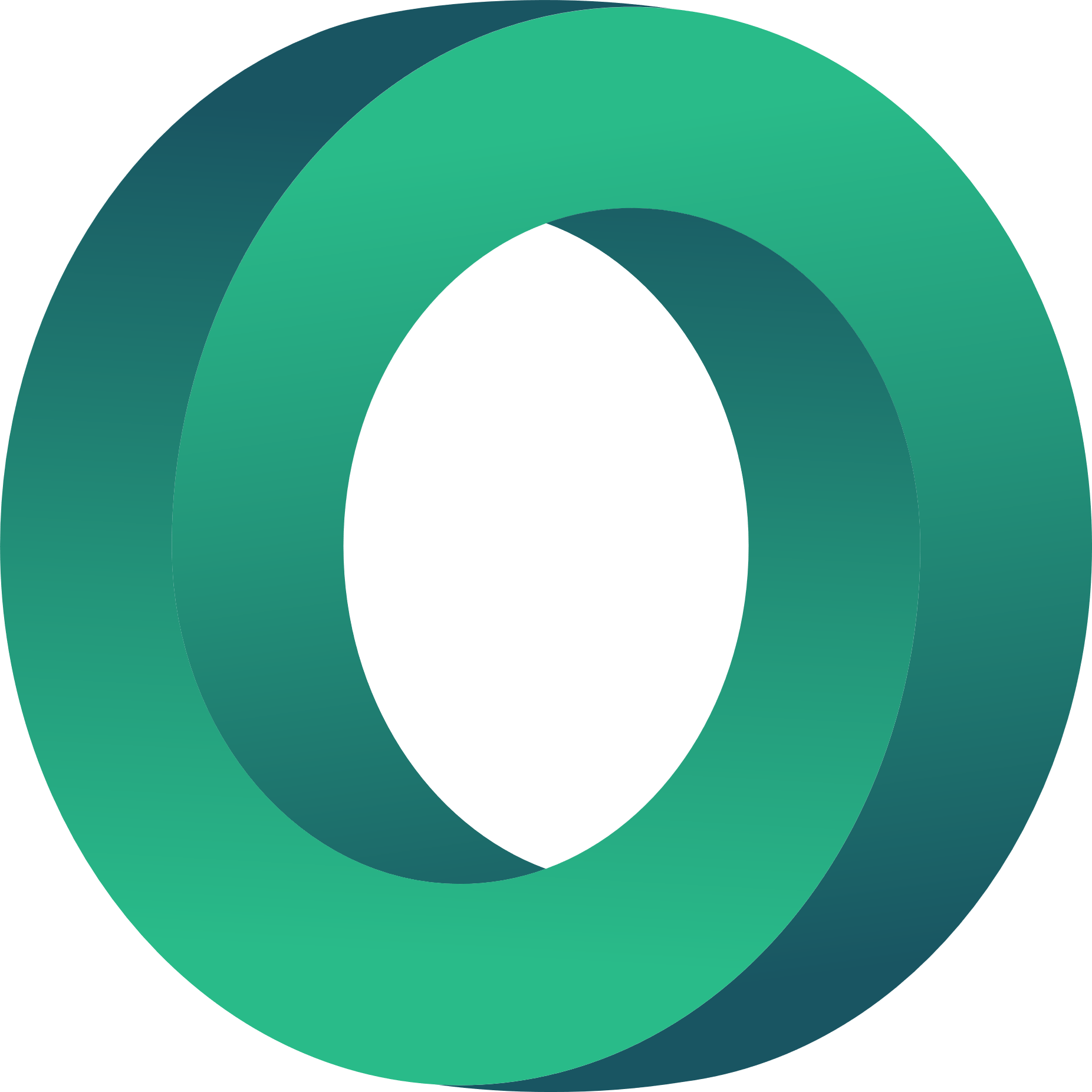 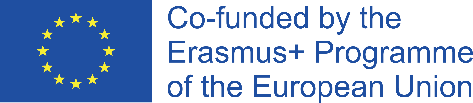 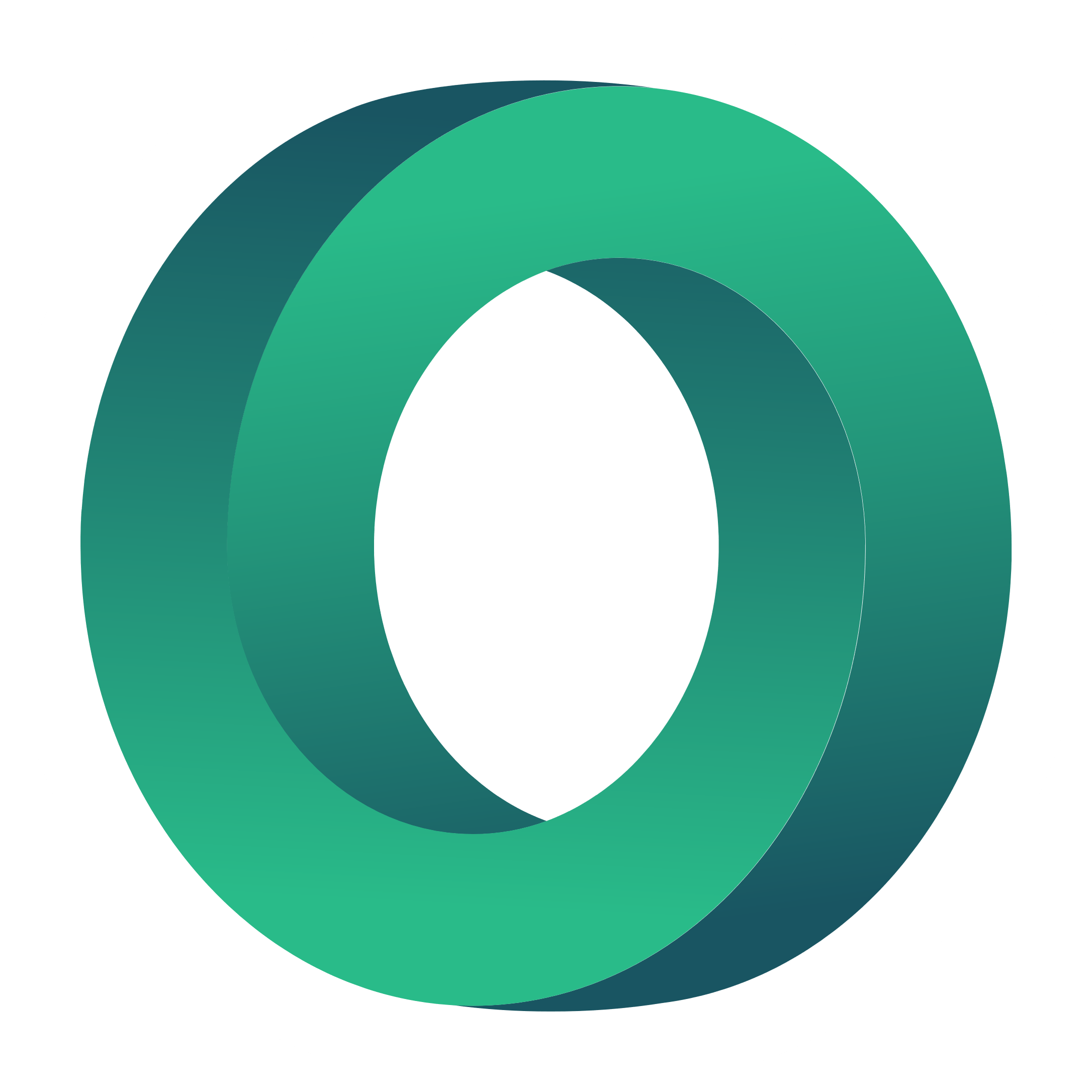 Να έχετε κατά νου την αποστολή σας
Η μέτρηση του αντίκτυπου δεν είναι μόνο για τους χρηματοδότες, αλλά και ο οργανισμός σας θα επωφεληθεί. Η μέτρηση του αντίκτυπου δεν θα πρέπει να είναι απλώς μια άσκηση για να τσεκάρετε κουτάκια για να δικαιολογήσετε την ύπαρξή σας.
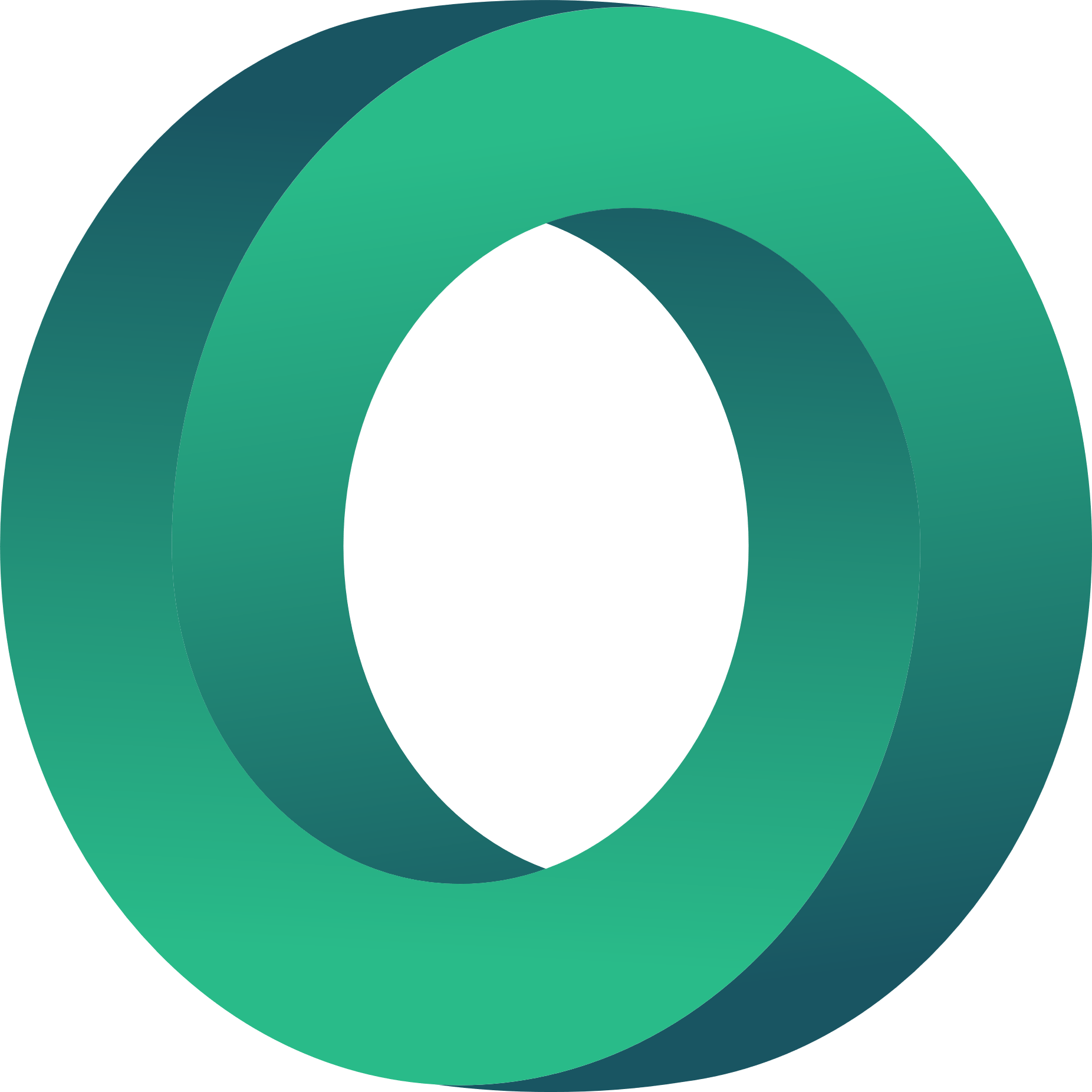 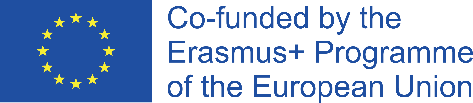 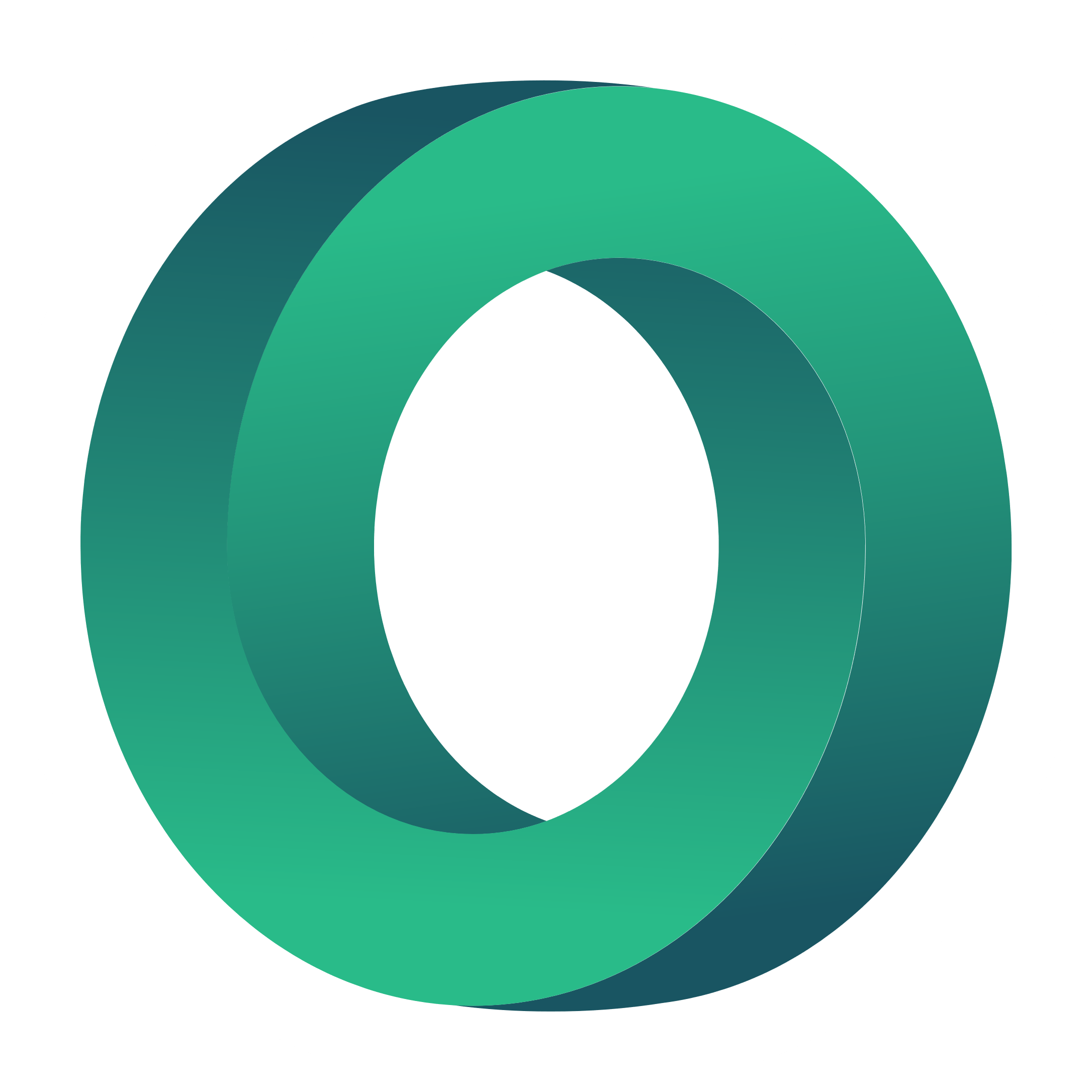 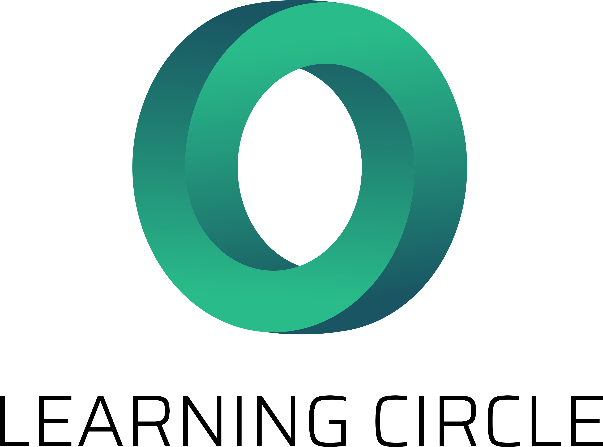 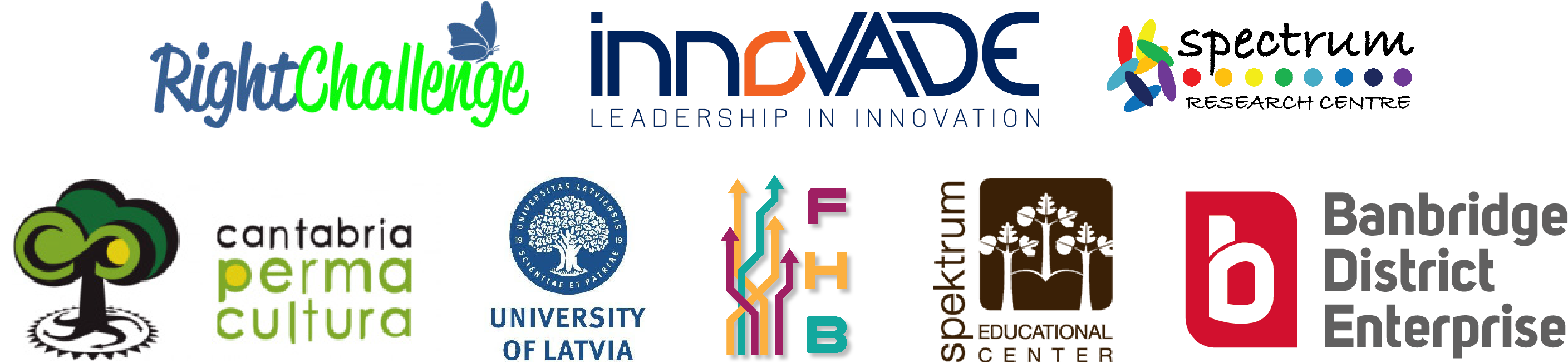 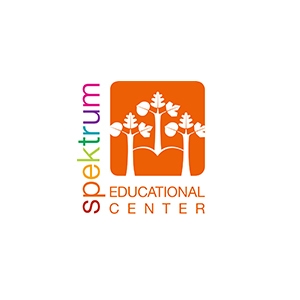 "Η υποστήριξη της Ευρωπαϊκής Επιτροπής για την παραγωγή της παρούσας δημοσίευσης δεν συνιστά έγκριση του περιεχομένου, το οποίο αντανακλά τις απόψεις μόνο των συγγραφέων, και η Επιτροπή δεν μπορεί να θεωρηθεί υπεύθυνη για οποιαδήποτε χρήση των πληροφοριών που περιέχονται σε αυτήν." Αριθμός έργου: 2020-1-UK01-KA226-VET-094435
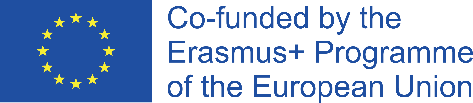